Ministry of Investment,
Industry and Trade of the Republic of Uzbekistan
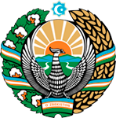 Production of glass for cars
Project overview
Business model: manufacturing facility with production capacity of 10 thsd pieces of glass for cars per year
Financing
Up to 25 USD mln
Project scope
Production of glass for cars
Production process of glass for cars
Incentives
Infrastructure development at state cost* (project cost exceeding 15 mln USD)

Across the Republic, 27 FEZs offer tax breaks on land, property, water and CIT. 
(CIT - applied for investments over 3 mln USD)
Glass forming, cutting and grinding
Hardening and lamination (for windshield)
Preparation of the main material
Quality control and transportation
Project description
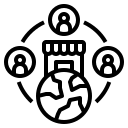 Domestic market
Existing neighbor markets
8 production lines
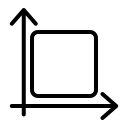 Capability to produce various sizes and design
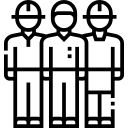 ~250 employees
Production and trade volume of automobile components (2024)
Infrastructure
Gas                                           12 cents/m³
Electricity                             7 cents/kWh
Water                                     20 cents/m³
Production
Export
Import
Consumption
Consumption (CA)
450,0 USD mln
105,4 USD mln
150,0 USD mln
0,15 USD mln
80,0 USD mln
Ministry of Investment,
Industry and Trade of the Republic of Uzbekistan
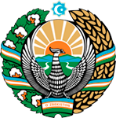 We invite to invest in glass for cars production
Project overview
Trade agreements
Competition: Uzbekistan offers highly competitive structure of operating costs for manufacturing of finished goods internationally
CIS Free Trade Agreement creates more integrated and open market with CIS countries.
GSP+ agreement allows to export to EU at reduced or zero tariff for 6 200 products.
Import of automobile components to Uzbekistan, USD bln
Top-7 automobile components exporters, USD bln
Average electricity cost,
US cents per kWh
Average wage, USD thsd per month
Location
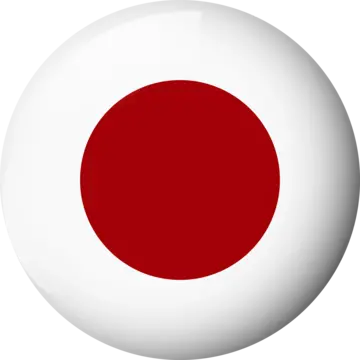 Republic of Karakalpakstan
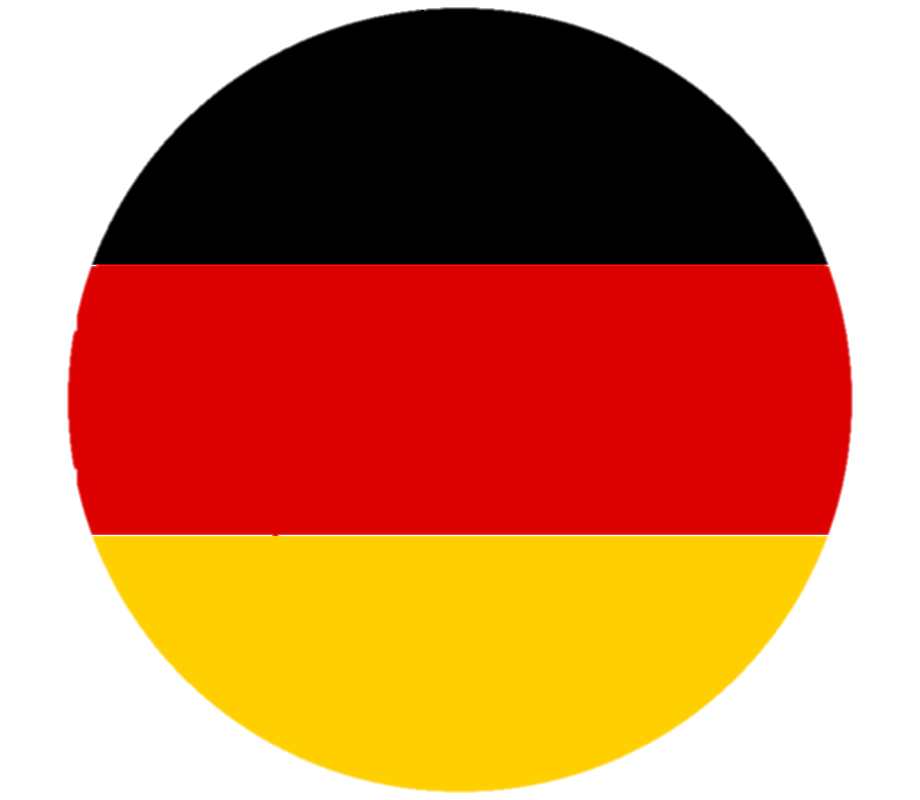 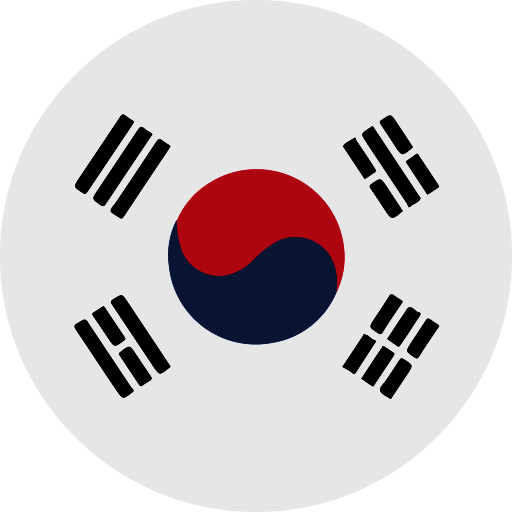 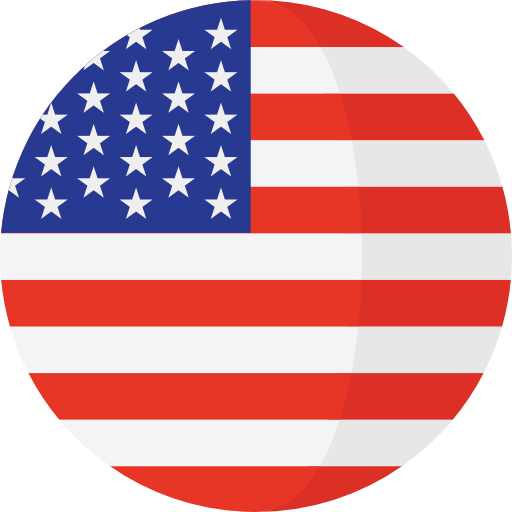 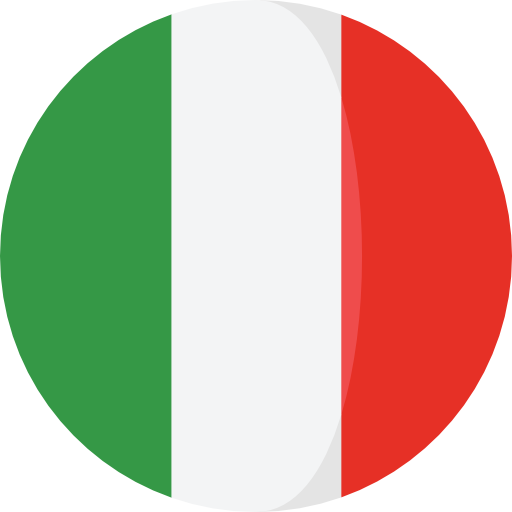 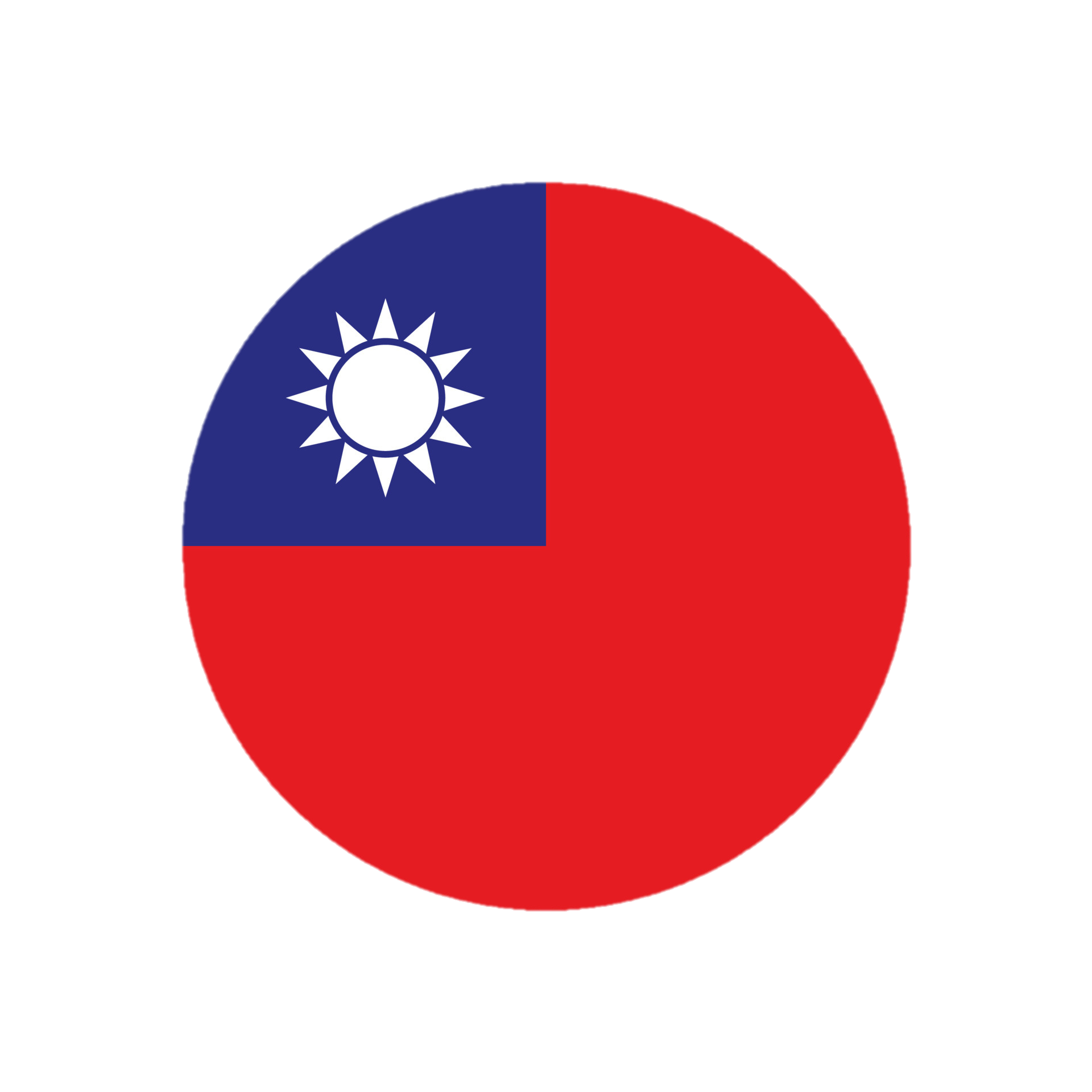 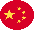 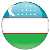 Availability of labor in machinery industry
Local glass for cars production manufacturers can benefit from:
- Availability of skilled & unskilled labor
- Stable political and security environment
- Incentives: Free economic  zones offer tax breaks on land, CIT, water.
Free Trade Agreements: CIS Free Trade Agreement, GSP+
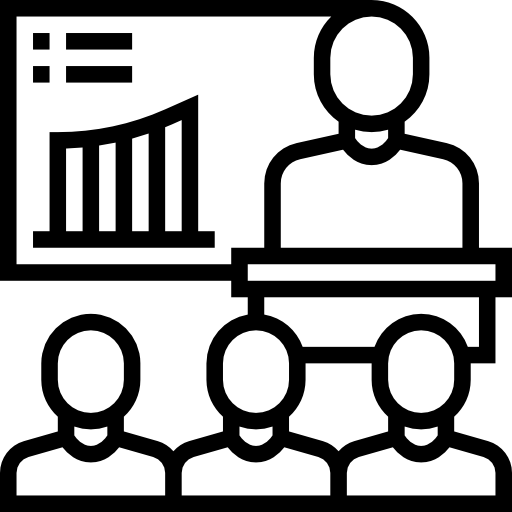 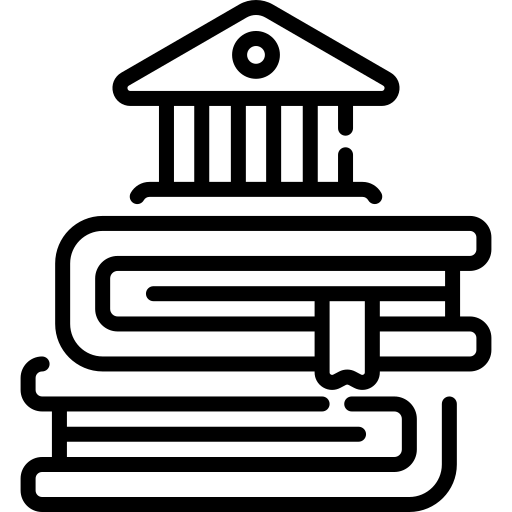 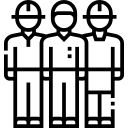 Ministry of Investment,
Industry and Trade of the Republic of Uzbekistan
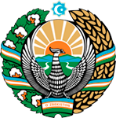 On the strategic international logistics corridor
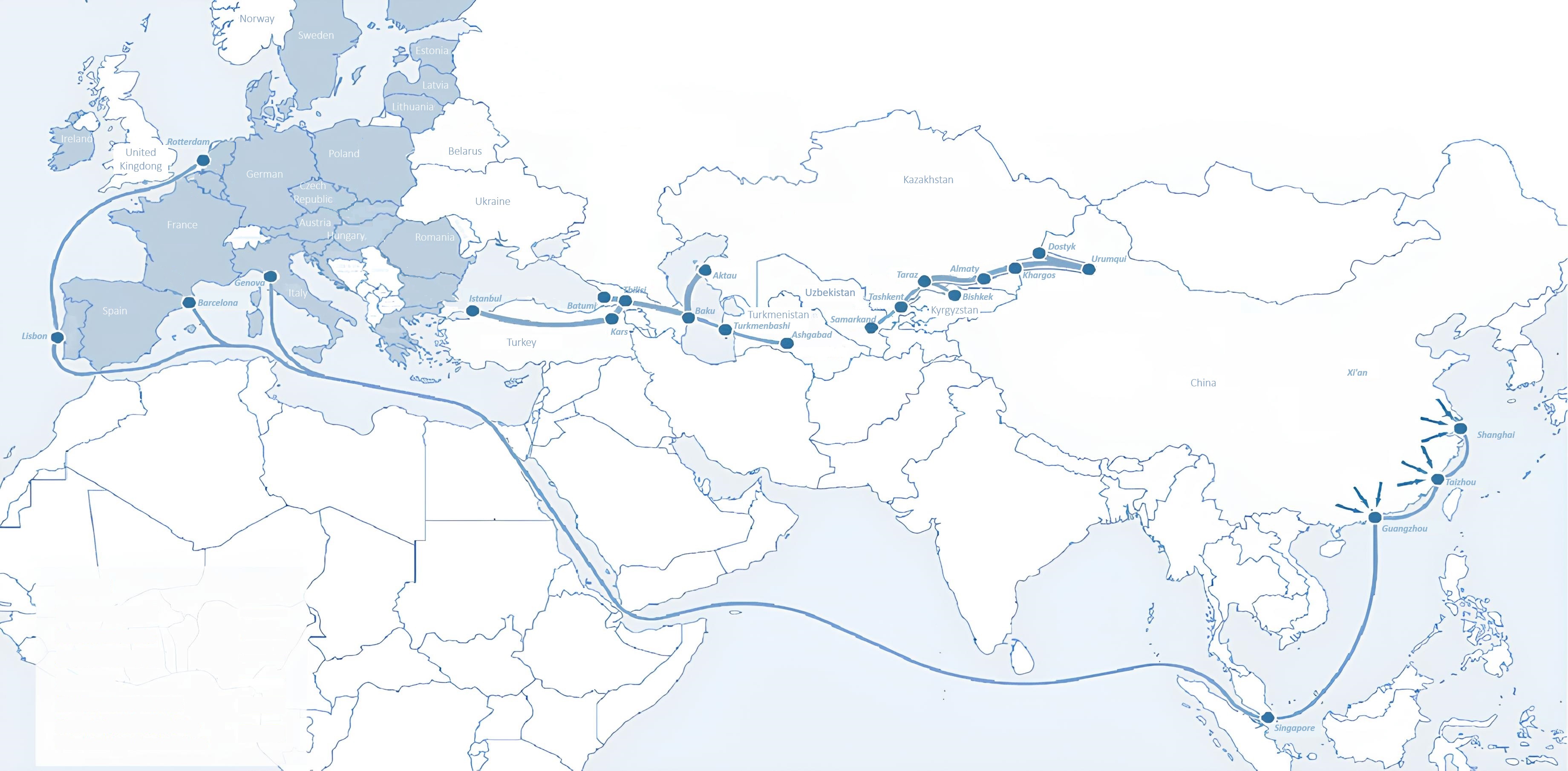 Sankt-Peterburg
Tallin
Latvia
Riga
Moscow
Klaipeda
Hamburg
Minsk
Berlin
Brest
Povorina
Kyiv
Essen
Lviv
Kandiagash
Paris
Volgograd
Chop
Aktogay
Ulan-Bator
Saksaulskaya
Astraxan
Beyney
Bayangal-Mangal
Osh
Kashgar
Malatya
Mersin
Mazar-i-Sharif
Saraxa
Xirat
Afghanistan
Peshavar
Iran
Pakistan
Bandar-e-Abbas
Chakhbahar
Karachi
Ministry of Investment,
Industry and Trade of the Republic of Uzbekistan
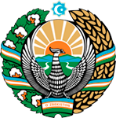 Excellent air connectivity from Tashkent and other Uzbek airports
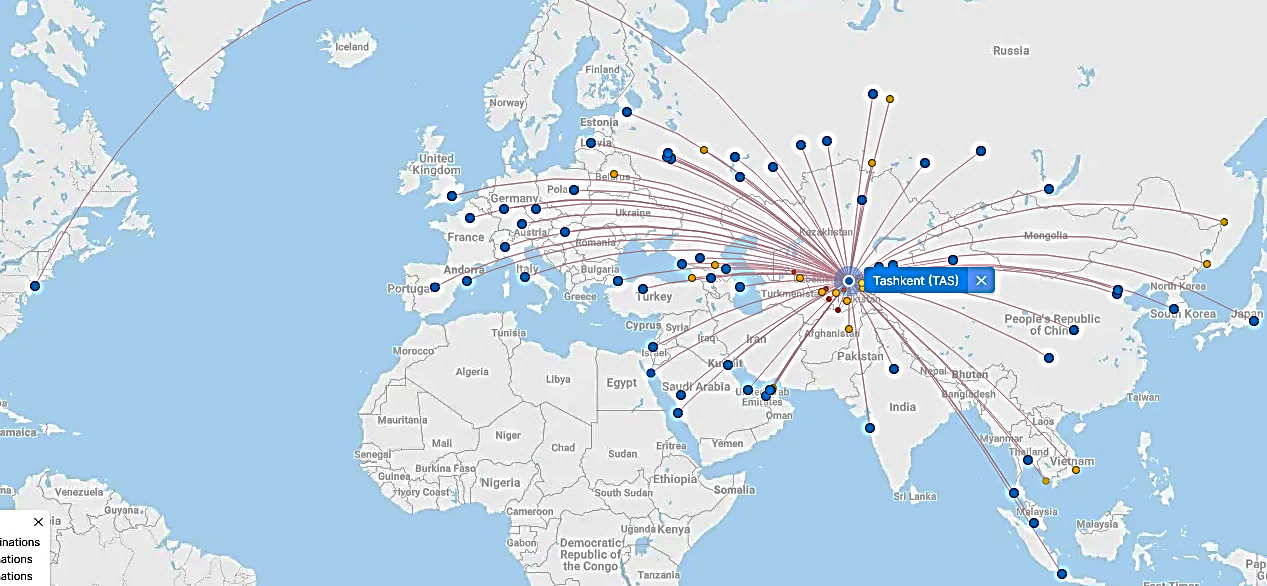 New York
A visa-free policy for tourists from 90 countries

Diverse range of 59 carriers in Uzbekistan’s airport

11 airports across the Country, the main airports are Tashkent, Samarkand and Bukhara